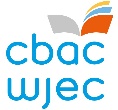 Arweiniad i'r Asesiad Di-Arholiad
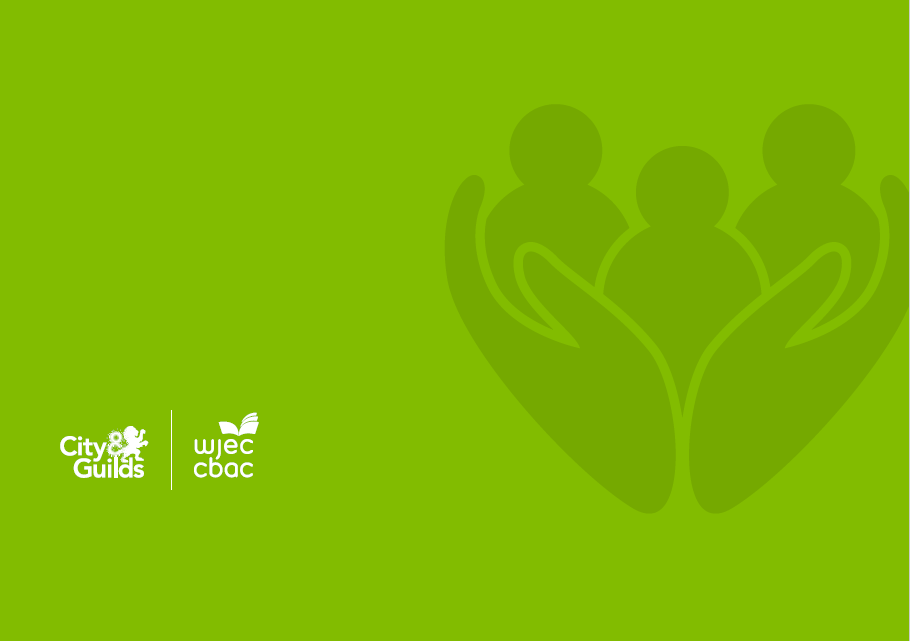 TGAU Iechyd a Gofal Cymdeithasol, a Gofal Plant

Uned 2 – Hybu a chynnal iechyd a llesiant (3570N2)
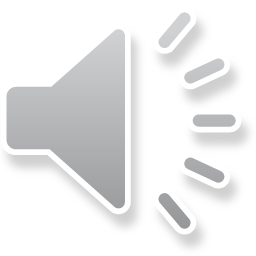 [Speaker Notes: Dyma'r Arweiniad i'r Asesiad Di-Arholiad ar gyfer TGAU Iechyd a Gofal Cymdeithasol, a Gofal Plant, 
Uned 2 – Hybu a chynnal iechyd a llesiant]
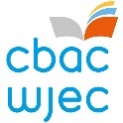 Nodau'r adnodd hwn
Asesiad Di-Arholiad yw'r enw a roddir ar unrhyw asesiad nad yw'n cynnwys arholiad wedi'i amserlennu.

Mae'r adnodd hwn wedi'i gynllunio i'ch helpu i ddeall sut i fynd i'r afael â'r dasg asesiad di-arholiad.  Mae'n trafod sut i:

cynllunio eich gwaith ar gyfer Uned 2: Hybu a chynnal iechyd a llesiant
eich helpu i strwythuro'r ddwy dasg ar wahân, Tasg 1 a Thasg 2
cyflwyno eich gwaith yn y modd mwyaf effeithiol er mwyn dangos eich gwybodaeth a'ch dealltwriaeth ynglŷn â'r amrywiaeth o wasanaethau iechyd a gofal cymdeithasol a gofal plant a ddarperir yng Nghymru a sut mae'r gwasanaethau hyn yn hybu ac yn cynnal iechyd a llesiant y wlad.
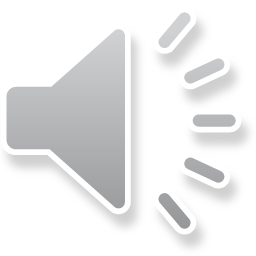 [Speaker Notes: Nod yr adnodd hwn yw eich helpu i ddeall sut i fynd i'r afael â'r dasg asesiad di-arholiad.  Mae'n trafod sut i:
cynllunio eich gwaith ar gyfer Uned 2: Hybu a chynnal iechyd a llesiant
eich helpu i strwythuro'r ddwy dasg ar wahân, Tasg 1 a Thasg 2
cyflwyno eich gwaith yn y modd mwyaf effeithiol er mwyn dangos eich gwybodaeth a'ch dealltwriaeth ynglŷn â'r amrywiaeth o wasanaethau iechyd a gofal cymdeithasol a gofal plant a ddarperir yng Nghymru a sut mae'r gwasanaethau hyn yn hybu ac yn cynnal iechyd a llesiant y wlad.]
O'ch blaen, dylai fod gennych:
y dasg Asesiad Di-arholiad – Tasg 1 a Thasg 2

Tasg 1 yw'r dasg Darparu Gwasanaethau – 40% o Uned 2

Tasg 2 yw'r dasg Hybu Iechyd – 60% o Uned 2

meini prawf yr Asesiad Di-arholiad

llyfr nodiadau a beiro i gymryd nodiadau
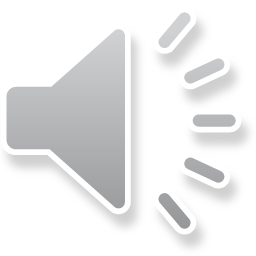 [Speaker Notes: y dasg Asesiad Di-arholiad – Tasg 1 a Thasg 2

Tasg 1 yw'r dasg Darparu Gwasanaethau – 40% o Uned 2

Tasg 2 yw'r dasg Hybu Iechyd – 60% o Uned 2

Byddai'n fuddiol yn awr i chi gael y canlynol o'ch blaen:
meini prawf yr Asesiad Di-arholiad, disgrifiad o dasg 1 a thasg 2, a llyfr nodiadau a beiro i gymryd nodiadau,]
Uned 2 Asesiad Di-arholiad
y dasg Asesiad Di-arholiad – Tasg 1 a Thasg 2

Tasg 1 yw'r dasg Darparu Gwasanaethau – 40% o Uned 2
Tasg 2 yw'r dasg Hybu Iechyd – 60% o Uned 2
Bydd y tasgau hyn yn cael eu cyflwyno i chi gan eich athro ar ddechrau'r flwyddyn y cyflwynir y gwaith
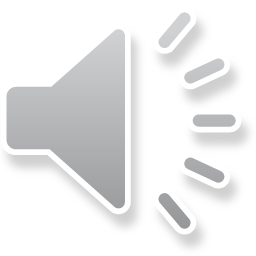 [Speaker Notes: y dasg Asesiad Di-arholiad – Tasg 1 a Thasg 2

Tasg 1 yw'r dasg Darparu Gwasanaethau – 40% o Uned 2

Tasg 2 yw'r dasg Hybu Iechyd – 60% o Uned 2
Bydd y tasgau hyn yn cael eu cyflwyno i chi gan eich athro ar ddechrau'r flwyddyn y cyflwynir y gwaith]
Cyflwyniad i'r dasg/briff
Mae dwy dasg ar wahân ar gyfer Uned 2.
Nid ydynt yn gysylltiedig a gallwch newid y grŵp targed a ddewiswyd ar ôl cwblhau Tasg 1 a chyn dechrau Tasg 2.

Mae Tasg 1 yn werth 40% o Uned 2 a bydd mewn 3 rhan: (a), (b) a (c).

Yn rhan (a) mae gofyn i chi ymchwilio i'r gwasanaethau sy’n cael eu darparu yn lleol ac yn genedlaethol i fodloni anghenion un o'r grwpiau targed canlynol:
plant
pobl ifanc
oedolion

(Gallwch hefyd leihau'r grŵp targed ymhellach i fod yn fwy penodol, er enghraifft, plant ag anawsterau iechyd meddwl.  Gall eich athro drafod eich dewis â chi i wneud yn siŵr ei fod yn
 addas a realistig.)

Yn rhan (b) mae angen i chi ymchwilio i ddwy rôl swydd dau weithiwr proffesiynol allweddol o un o'r gwasanaethau yr ydych wedi'u nodi'n rhan (a).

Yn rhan (c) mae gofyn i chi ddadansoddi eich casgliadau o ran y gwasanaethau a'r gweithwyr proffesiynol allweddol sydd ar gael a ph'un a yw'r rhain yn bodloni anghenion y grŵp targed a ddewiswyd gennych.
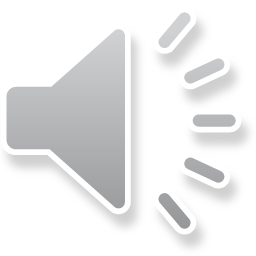 [Speaker Notes: Mae dwy dasg ar wahân ar gyfer Uned 2.
Nid ydynt yn gysylltiedig a gallwch newid y grŵp targed a ddewiswyd ar ôl cwblhau Tasg 1 a chyn dechrau Tasg 2.

Mae Tasg 1 yn werth 40% o Uned 2 a bydd mewn 3 rhan:  (a), (b) a (c).

Yn rhan (a) mae gofyn i chi ymchwilio i'r gwasanaethau sy’n cael eu darparu yn lleol ac yn genedlaethol i fodloni anghenion  un o'r grwpiau targed canlynol:
plant
pobl ifanc
oedolion

(Gallwch hefyd leihau'r grŵp targed ymhellach i fod yn fwy penodol, er enghraifft, plant ag anawsterau iechyd meddwl.  Gall eich athro drafod eich dewis â chi i wneud yn siŵr ei fod yn
 addas a realistig.)

Yn rhan (b) mae angen i chi ymchwilio i ddwy rôl swydd dau weithiwr proffesiynol allweddol o un o'r gwasanaethau yr ydych wedi'u nodi'n rhan (a).

Yn rhan (c) mae gofyn i chi ddadansoddi eich casgliadau o ran y gwasanaethau a'r gweithwyr proffesiynol allweddol sydd ar gael a ph'un a yw'r rhain yn bodloni anghenion y grŵp targed a ddewiswyd gennych.]
Cyflwyniad i'r Dasg / Briff
Cyflwyniad i'r dasg/briff
Mae Tasg 2 yn werth 60% o Uned 2 a bydd mewn 5 rhan: (a), (b), (c), (ch) a (d).

Rhan (a):  ar ôl dewis testun a grŵp targed, rhaid i chi roi eich rhesymau dros eich dewis ar gyfer y ddau.  Fel yn Nhasg 1, gall eich athro drafod eich dewis â chi i wneud yn siŵr ei fod yn addas a realistig.

Rhan (b):  mae angen i chi ymchwilio i'r testun a ddewiswyd gan ddefnyddio amrywiaeth o adnoddau gwahanol.  Dylai'r rhan hon gynnwys disgrifiad o'r dylanwadau cadarnhaol a negyddol ar iechyd a llesiant y grŵp targed, disgrifiad o effeithiau'r testun a ddewiswyd ar eu hiechyd a'u llesiant, yn ogystal ag esboniad o sut mae mentrau a chanllawiau penodol y llywodraeth yn ceisio cynnal iechyd a llesiant y grŵp targed a ddewiswyd gennych.

Rhan (c):  rhaid i chi asesu deunyddiau hybu iechyd sy'n bodoli eisoes, gan gynnwys eu nodau, eu haddasrwydd, eu hargaeledd a pha ffynonellau cefnogaeth eraill allai fod ar gael.

Rhan (ch):  mae angen i chi gynllunio a chynhyrchu eich ymgyrch neu weithgaredd hybu iechyd eich hun.

Rhan (d):  yn olaf, dadansoddwch a gwerthuswch eich gwaith o ran yr adborth a gawsoch, cryfderau a gwendidau eich ymgyrch/gweithgaredd ac effeithiau tymor byr a hir posibl eich ymgyrch/gweithgaredd ar eich grŵp targed.
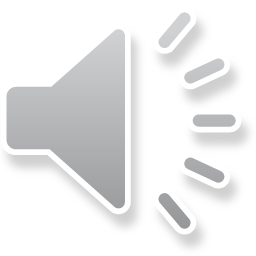 [Speaker Notes: Mae Tasg 2 yn werth 60% o Uned 2 a bydd mewn 5 rhan:  (a), (b), (c), (ch) a (d).

Rhan (a):   ar ôl dewis testun a grŵp targed, rhaid i chi roi eich rhesymau dros eich dewis ar gyfer y ddau.  Fel yn Nhasg 1, gall eich athro drafod eich dewis â chi i wneud yn siŵr ei fod yn addas a realistig.

Rhan (b):  mae angen i chi ymchwilio i'r testun a ddewiswyd gan ddefnyddio amrywiaeth o adnoddau gwahanol.  Dylai'r rhan hon gynnwys disgrifiad o'r dylanwadau cadarnhaol a negyddol ar iechyd a llesiant y grŵp targed, disgrifiad o effeithiau'r testun a ddewiswyd ar eu hiechyd a'u llesiant, yn ogystal ag esboniad o sut mae mentrau a chanllawiau penodol y llywodraeth yn ceisio cynnal iechyd a llesiant y grŵp targed a ddewiswyd gennych.

Rhan (c):  rhaid i chi asesu deunyddiau hybu iechyd sy'n bodoli eisoes, gan gynnwys eu nodau, eu haddasrwydd, eu hargaeledd a pha ffynonellau cefnogaeth eraill allai fod ar gael.

Rhan (ch):  mae angen i chi gynllunio a chynhyrchu eich ymgyrch neu weithgaredd hybu iechyd eich hun.

Rhan (d):  yn olaf, dadansoddwch a gwerthuswch eich gwaith o ran yr adborth a gawsoch, cryfderau a gwendidau eich ymgyrch/gweithgaredd ac effeithiau tymor byr a hir posibl eich ymgyrch/gweithgaredd ar eich grŵp targed.]
Cyn i chi ddechrau
Bydd gennych tua 10 awr i gwblhau Tasg 1 a 15 awr i gwblhau Tasg 2.

Mae'r amseroedd hyn yn cyfeirio at waith wedi'i gwblhau dan oruchwyliaeth uniongyrchol yn eich dosbarth, gyda'ch athro'n bresennol.

Nid yw'r amser hwn yn cynnwys ymchwiliad ac ymchwil y gellir eu gwneud y tu allan i'r amser dan oruchwyliaeth ac nid oes angen ei gofnodi i gyfrif tuag at yr amseroedd a nodir uchod.

Does dim gofyniad nac argymhelliad ar gyfer nifer y geiriau na'r tudalennau yn nhasgau’r Asesiad Di-arholiad.

Rhaid i chi fodloni'r terfynau amser a gewch chi gan eich athro ac, yn ystod y cyfnod ysgrifennu, dylai eich gwaith aros gyda'ch athro yn eich ystafell ddosbarth bob amser.
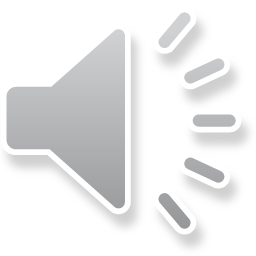 [Speaker Notes: Cyn i chi ddechrau-
Bydd gennych tua 10 awr i gwblhau Tasg 1 a 15 awr i gwblhau Tasg 2.

Mae'r amseroedd hyn yn cyfeirio at waith wedi'i gwblhau dan oruchwyliaeth uniongyrchol yn eich dosbarth, gyda'ch athro'n bresennol.

Nid yw'r amser hwn yn cynnwys ymchwiliad ac ymchwil y gellir eu gwneud y tu allan i'r amser dan oruchwyliaeth ac nid oes angen ei gofnodi i gyfrif tuag at yr amseroedd a nodir uchod.

Does dim gofyniad nac argymhelliad ar gyfer nifer y geiriau na'r tudalennau yn nhasgau’r Asesiad Di-arholiad.

Rhaid i chi fodloni'r terfynau amser a gewch chi gan eich athro ac, yn ystod y cyfnod ysgrifennu, dylai eich gwaith aros gyda'ch athro yn eich ystafell ddosbarth bob amser.]
Cyn i chi ddechrau
Dylid cwblhau'r holl waith ar gyfer Tasg 1 a Thasg 2 yn unigol.
Ni ddylid gwneud hyn drwy gydweithio ag unrhyw un arall.


Dewiswch eich set o unigolion eich hun ar gyfer Tasg 1
a'ch grŵp targed a'ch testun eich hun ar gyfer Tasg 2.



O wneud hyn, bydd gwaith unigol drwyddo draw.
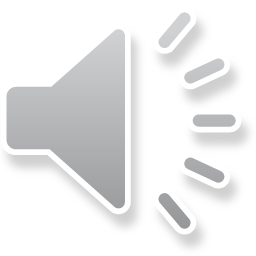 [Speaker Notes: Dylid cwblhau'r holl waith ar gyfer Tasg 1 a Thasg 2 yn unigol.
Ni ddylid gwneud hyn drwy gydweithio ag unrhyw un arall.
Dewiswch eich set o unigolion eich hun ar gyfer Tasg 1
a'ch grŵp targed a'ch testun eich hun ar gyfer Tasg 2.
O wneud hyn, bydd gwaith unigol drwyddo draw.]
Cynllunio eich gwaith
Gwnewch yn siŵr eich bod yn deall gofynion pob rhan cyn dechrau.
Cofiwch fod eich athro yn cael cynnig cyfarwyddyd a chefnogaeth er mwyn sicrhau eich bod yn glir ynglŷn â'r hyn y mae angen i chi ei wneud.
Gwnewch yn siŵr eich bod yn deall y meini prawf marcio fel y gallwch ddilyn a gwirio eich gwaith wrth i chi gwblhau'r gwahanol adrannau.
Cofiwch fod tair rhan i Dasg 1: (a), (b) a (c) a bod pum rhan i Dasg 2: (a), (b), (c), (ch) a (d).
Byddwch yn drefnus a glynwch wrth y terfynau amser y bydd eich athro yn eu rhoi i chi.
Gwnewch yn siŵr eich bod wedi gwneud eich ymchwil a'ch ymchwiliad cyn cwblhau rhannau o'r asesiad di-arholiad yn yr ystafell ddosbarth (cynlluniwch eich ymchwil a pheidiwch â'i adael i'r funud olaf!).
Sicrhewch eich bod yn glir pryd y bydd yr ysgrifennu'n digwydd (ac ystyriwch yn ofalus pa mor hir y dylai gymryd i chi gwblhau pob rhan).
Gwnewch yn siŵr eich bod yn cydnabod unrhyw ffynonellau gwybodaeth rydych yn eu defnyddio.
Cofiwch storio eich gwaith yn ddiogel fel na all unrhyw un arall (ac eithrio eich athro) gael mynediad ato.
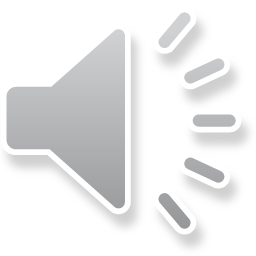 [Speaker Notes: Cynllunio eich gwaith-
Gwnewch yn siŵr eich bod yn deall gofynion pob rhan cyn dechrau.
Cofiwch fod eich athro yn cael cynnig cyfarwyddyd a chefnogaeth er mwyn sicrhau eich bod yn glir ynglŷn â'r hyn y mae angen i chi ei wneud.
Gwnewch yn siŵr eich bod yn deall y meini prawf marcio fel y gallwch ddilyn a gwirio eich gwaith wrth i chi gwblhau'r gwahanol adrannau.
Cofiwch fod tair rhan i Dasg 1: (a), (b), a (c) a bod pum rhan i Dasg 2: (a), (b), (c), (ch) a (d).
Byddwch yn drefnus a glynwch wrth y terfynau amser y bydd eich athro yn eu rhoi i chi.
Gwnewch yn siŵr eich bod wedi gwneud eich ymchwil a'ch ymchwiliad cyn cwblhau rhannau o'r asesiad di-arholiad yn yr ystafell ddosbarth (cynlluniwch eich ymchwil a pheidiwch â'i adael i'r funud olaf!).
Sicrhewch eich bod yn glir pryd y bydd yr ysgrifennu'n digwydd (ac ystyriwch yn ofalus pa mor hir y dylai gymryd i chi gwblhau pob rhan).
Gwnewch yn siŵr eich bod yn cydnabod unrhyw ffynonellau gwybodaeth rydych yn eu defnyddio.
Cofiwch storio eich gwaith yn ddiogel fel na all unrhyw un arall (ac eithrio eich athro) gael mynediad ato]
Defnyddio adnoddau
Wrth ymchwilio, dylech geisio cael gafael ar gynifer o adnoddau gwahanol â phosibl.

Nid yw ymchwil cynradd yn hanfodol ond gallai helpu i wella safon eich gwaith (gofynnwch i'ch athro os nad ydych yn siŵr sut mae ymchwil cynradd ac ymchwil eilaidd yn wahanol).

Rhaid cydnabod cyfeiriadau at ffynonellau gwybodaeth a ddefnyddir yn eich gwaith a gellir gwneud hyn drwy ddefnyddio llyfryddiaeth atodol neu droednodiadau (gall eich athro ddangos i chi sut i wneud hyn yn iawn ar ddechrau eich gwaith).

Bydd yr adnoddau'n bersonol i'r targed o'ch dewis a'r testun (ar gyfer Tasg 2).

Os gallwch, ceisiwch ddefnyddio adnoddau cynradd – er enghraifft, cyfweliad â nyrs – yn hytrach na dibynnu'n ormodol ar ddisgrifiad swydd nyrs o'r rhyngrwyd, er enghraifft.
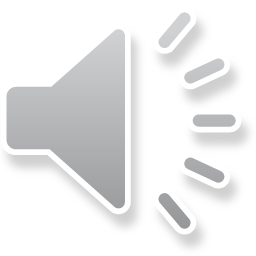 [Speaker Notes: Wrth ddefnyddio adnoddau gwahanol_
Wrth ymchwilio, dylech geisio cael gafael ar gynifer o adnoddau gwahanol â phosibl.

Nid yw ymchwil cynradd yn hanfodol ond gallai helpu i wella safon eich gwaith (gofynnwch i'ch athro os nad ydych yn siŵr sut mae ymchwil cynradd ac ymchwil eilaidd yn wahanol).

Rhaid cydnabod cyfeiriadau at ffynonellau gwybodaeth a ddefnyddir yn eich gwaith a gellir gwneud hyn drwy ddefnyddio llyfryddiaeth atodol neu droednodiadau (gall eich athro ddangos i chi sut i wneud hyn yn iawn ar ddechrau eich gwaith).

Bydd yr adnoddau'n bersonol i'r targed o'ch dewis a'r testun (ar gyfer Tasg 2).

Os gallwch, ceisiwch ddefnyddio adnoddau cynradd – er enghraifft, cyfweliad â nyrs – yn hytrach na dibynnu'n ormodol ar ddisgrifiad swydd nyrs o'r rhyngrwyd, er enghraifft.]
Defnyddio adnoddau
Cofiwch, bydd gennych hefyd eich nodiadau dosbarth, eich nodiadau ymchwil ac ymchwiliad eich hun wrth law i'ch helpu.

Gallwch gael mynediad at yr holl adnoddau pan fyddwch yn yr ystafell ddosbarth yn ysgrifennu eich gwaith yn yr asesiad di-arholiad.

Gall eich athro hefyd gynnig cyfarwyddyd a chefnogaeth i chi i sicrhau bod gennych ddealltwriaeth glir o ofynion y tasgau.

Byddwch yn gweithio'n unigol o fewn yr amser a ddyrennir (fodd bynnag, efallai y bydd eich athro yn gofyn i chi weithio mewn grwpiau wrth ddechrau ymchwilio i destunau yn y dosbarth).
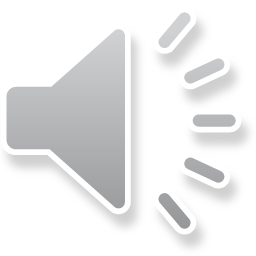 [Speaker Notes: Cofiwch, bydd gennych hefyd eich nodiadau dosbarth, eich nodiadau ymchwil ac ymchwiliad eich hun wrth law i'ch helpu.

Gallwch gael mynediad at yr holl adnoddau pan fyddwch yn yr ystafell ddosbarth yn ysgrifennu eich gwaith yn yr asesiad di-arholiad.

Gall eich athro hefyd gynnig cyfarwyddyd a chefnogaeth i chi i sicrhau bod gennych ddealltwriaeth glir o ofynion y tasgau.

Byddwch yn gweithio'n unigol o fewn yr amser a ddyrennir (fodd bynnag, efallai y bydd eich athro yn gofyn i chi weithio mewn grwpiau wrth ddechrau ymchwilio i destunau yn y dosbarth).]
Sut bydd eich gwaith yn cael ei asesu / ei farcio?
Bydd eich gwaith yn cael ei farcio gan eich athro a fydd yn dilyn meini prawf marcio penodol.

Unwaith y bydd y dasg wedi'i chwblhau a'r asesiad terfynol wedi'i wneud, ni allwch wneud unrhyw newidiadau pellach i'ch gwaith.

Gall CBAC ofyn am eich gwaith mewn sampl i'w gymedroli – y rheswm am hyn yw sicrhau bod y marcio yn gyson ar draws pob canolfan yng Nghymru.
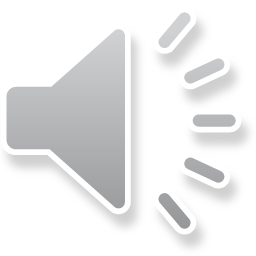 [Speaker Notes: Bydd eich gwaith yn cael ei farcio gan eich athro a fydd yn dilyn meini prawf marcio penodol.


Sut bydd eich gwaith yn cael ei asesu / ei farcio?
Unwaith y bydd y dasg wedi'i chwblhau a'r asesiad terfynol wedi'i wneud, ni allwch wneud unrhyw newidiadau pellach i'ch gwaith.

Gall CBAC ofyn am eich gwaith mewn sampl i'w gymedroli – y rheswm am hyn yw sicrhau bod y marcio yn gyson ar draws pob canolfan yng Nghymru.]
Cyflwyno eich gwaith
Teipiwch eich gwaith yn electronig lle bynnag y bo'n bosibl, a defnyddiwch y gwirydd sillafu/gramadeg.
Os na allwch gyflwyno eich gwaith yn electronig, gwnewch yn siŵr eich bod yn defnyddio inc du mewn llawysgrifen ddarllenadwy.
Trefnwch eich gwaith yn adrannau gwahanol ar gyfer Tasg 1 a Thasg 2.
Rhowch y manylion canlynol ar bob tudalen o'ch gwaith:
Rhif 5 digid y ganolfan
Rhif yr ymgeisydd
(Gwnewch yn siŵr ei bod yn amlwg mai gwaith Uned 2 ydyw.)
Cyflwynwch waith wedi’i airbrosesu neu ysgrifenedig ar bapur A4 mewn un ffeil (nid mewn pocedi poly unigol).
Dylech gynnwys copïau o unrhyw ddogfennau ychwanegol a ddefnyddiwyd gennych, megis ffotograffau, llythyrau, fideos, recordiadau sain, trawsgrifiadau o gyfweliadau a datganiadau tyst gan eich athrawon (dylech gynnwys ffurflen gydsynio os ydych yn defnyddio fideos neu ffotograffau/lluniau ohonoch chi eich hun).
Peidiwch â chynnwys eitemau o werth gwirioneddol neu bersonol fel ffotograffau na thystysgrifau.
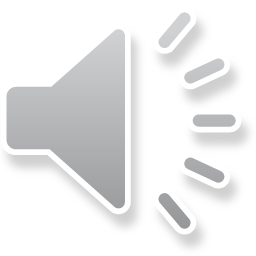 [Speaker Notes: Cyflwyno eich gwaith-
Teipiwch eich gwaith yn electronig lle bynnag y bo'n bosibl, a defnyddiwch y gwirydd sillafu/gramadeg.
Os na allwch gyflwyno eich gwaith yn electronig, gwnewch yn siŵr eich bod yn defnyddio inc du mewn llawysgrifen ddarllenadwy.
Trefnwch eich gwaith yn adrannau gwahanol ar gyfer Tasg 1 a Thasg 2.
Rhowch y manylion canlynol ar bob tudalen o'ch gwaith:
Rhif 5 digid y ganolfan
Rhif yr ymgeisydd
(Gwnewch yn siŵr ei bod yn amlwg mai gwaith Uned 2 ydyw.)
Cyflwynwch waith prosesydd geiriau neu wedi'i gyflwyno â llaw ar bapur A4 mewn un ffeil (nid mewn pocedi poly unigol).
Dylech gynnwys copïau o unrhyw ddogfennau ychwanegol a ddefnyddiwyd gennych, megis ffotograffau, llythyrau, fideos, recordiadau sain, trawsgrifiadau o gyfweliadau a datganiadau tyst gan eich athrawon (dylech gynnwys ffurflen gydsynio os ydych yn defnyddio fideos neu ffotograffau/lluniau ohonoch chi eich hun).
Peidiwch â chynnwys eitemau o werth gwirioneddol neu bersonol fel ffotograffau na thystysgrifau.]
Gwaith ymchwil a defnyddio cyfeiriadau
Ar gyfer yr asesiad di-arholiad hwn, cewch gyfle i wneud rhywfaint o ymchwil ac ymchwiliad annibynnol i grwpiau targed a thestunau (bydd hyn yn cynnwys chwilio am wybodaeth mewn ffynonellau cyhoeddedig fel gwerslyfrau, cyfnodolion, rhaglenni teledu a radio, ac ar y we).

Mae defnyddio gwybodaeth o ffynonellau eraill yn ffordd dda o ddangos eich gwybodaeth a'ch dealltwriaeth o destun ond rhaid i chi ofalu sut rydych yn ei defnyddio; yn bwysicaf oll, rhaid i chi beidio â'i gopïo a'i hawlio fel eich gwaith eich hun.

Os byddwch yn defnyddio’r un geiriad â ffynhonnell gyhoeddedig, rhaid i chi roi dyfynodau o gwmpas y darn a nodi o ble y daeth – gelwir hyn yn 'cyfeirio'.

Cadwch gofnod manwl o'ch ymchwil, cynllunio, adnoddau ac ati.  Dylai eich rhestr gynnwys llyfrau, gwefannau ac adnoddau clywedol/gweledol.
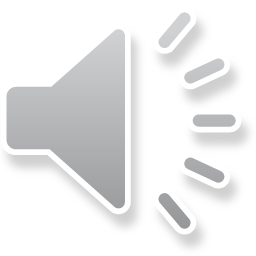 [Speaker Notes: Ar gyfer yr asesiad di-arholiad hwn, cewch gyfle i wneud rhywfaint o ymchwil ac ymchwiliad annibynnol i grwpiau targed a thestunau (bydd hyn yn cynnwys chwilio am wybodaeth mewn ffynonellau cyhoeddedig fel gwerslyfrau, cyfnodolion, rhaglenni teledu a radio, ac ar y we).

Mae defnyddio gwybodaeth o ffynonellau eraill yn ffordd dda o ddangos eich gwybodaeth a'ch dealltwriaeth o destun ond rhaid i chi ofalu sut rydych yn ei defnyddio; yn bwysicaf oll, rhaid i chi beidio â'i chopïo a'i hawlio fel eich gwaith eich hun.

Os byddwch yn defnyddio’r un geiriad â ffynhonnell gyhoeddedig, rhaid i chi roi dyfynodau o gwmpas y darn a nodi o ble y daeth – gelwir hyn yn 'cyfeirio'.

Cadwch gofnod manwl o'ch ymchwil, cynllunio, adnoddau ac ati.  Dylai eich rhestr gynnwys llyfrau, gwefannau ac adnoddau clywedol/gweledol.]
Gwaith ymchwil a defnyddio cyfeiriadau
Dylai cyfeiriad o lyfr neu gyfnodolyn sydd wedi ei argraffu ddangos enw'r awdur, y flwyddyn gyhoeddi a rhif y dudalen, er enghraifft: Jones, 2017, t42.

Yn achos deunydd o'r rhyngrwyd, dylai eich cyfeiriad ddangos y dyddiad y llwythwyd y deunydd i lawr a rhaid dangos yr union dudalen we, (nid y peiriant chwilio a ddefnyddiwyd i ddod o hyd iddo).  Gellir copïo hwn o’r llinell cyfeiriad.  Er enghraifft, http://www.wjec.co.uk/nea1.htm wedi'i lwytho i lawr 3 Mawrth 2018.

Bydd gofyn i chi gynnwys llyfryddiaeth ar ddiwedd eich darn o waith ysgrifenedig.  Rhaid i'ch llyfryddiaeth restru manylion llawn y cyhoeddiadau rydych chi wedi eu defnyddio yn eich gwaith ymchwil, hyd yn oed lle na chyfeirir yn uniongyrchol atyn nhw, er enghraifft: Curran, J, MassMedia and Society (Hodder Arnold, 2005).

COFIWCH: os byddwch yn copïo geiriau neu syniadau pobl eraill ac nad ydych yn dangos eich ffynonellau mewn cyfeiriadau a llyfryddiaeth, bydd hyn yn cael ei ystyried yn dwyllo.
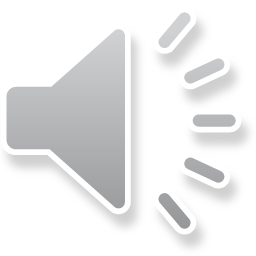 [Speaker Notes: Dylai cyfeiriad o lyfr neu gyfnodolyn sydd wedi ei argraffu ddangos enw'r awdur, y flwyddyn gyhoeddi a rhif y dudalen, er enghraifft: Jones, 2017, t42.

Yn achos deunydd o'r rhyngrwyd, dylai eich cyfeiriad ddangos y dyddiad y llwythwyd y deunydd i lawr a rhaid dangos yr union dudalen we, (nid y peiriant chwilio a ddefnyddiwyd i ddod o hyd iddo).  Gellir copïo hwn o’r llinell cyfeiriad.  Er enghraifft, http://www.wjec.co.uk/nea1.htm wedi'i lwytho i lawr 3 Mawrth 2018.

Bydd gofyn i chi gynnwys llyfryddiaeth ar ddiwedd eich darn o waith ysgrifenedig.  Rhaid i'ch llyfryddiaeth restru manylion llawn y cyhoeddiadau rydych chi wedi eu defnyddio yn eich gwaith ymchwil, hyd yn oed lle na chyfeirir yn uniongyrchol atyn nhw, er enghraifft: Curran, J, MassMedia and Society (Hodder Arnold, 2005).

COFIWCH: os byddwch yn copïo geiriau neu syniadau pobl eraill ac nad ydych yn dangos eich ffynonellau mewn cyfeiriadau a llyfryddiaeth, bydd hyn yn cael ei ystyried yn dwyllo.]
PETHAU I'W GWNEUD A'U HOSGOI MEWN ASESIADAU DI-ARHOLIAD
CYMERWCH ofal o'ch gwaith a'i gadw'n ddiogel.  Os bydd eich gwaith yn cael ei gadw ar gyfrifiadur, cadwch eich cyfrinair yn ddiogel.

DINISTRIWCH gopïau papur nad oes eu hangen arnoch.

DYWEDWCH wrth eich athro os ydych chi'n derbyn cymorth neu arweiniad gan rywun arall – bydd angen iddo gofnodi natur y cymorth a roddwyd i chi.

Os ydych chi'n gweithio'n rhan o grŵp, YSGRIFENNWCH eich cyfrif eich hun a lle gallai fod data a rennir, LLUNIWCH eich casgliadau eich hunain o'r data hynny.
PEIDIWCH â gadael eich gwaith ar hyd y lle neu ei rannu â phobl eraill, gan gynnwys ar y cyfryngau cymdeithasol.

Rhaid mai eich gwaith chi yn unig yw'r gwaith a gyflwynwch i'w asesu felly PEIDIWCH â chopïo oddi wrth rywun arall, gan gynnwys copïo o ffynonellau ar-lein.

PEIDIWCH â chaniatáu i unrhyw un arall gopïo oddi wrthych chi.

PEIDIWCH â chynnwys deunydd amhriodol, anweddus na sarhaus.
**COFIWCH**
EICH CYMHWYSTER CHI YDYW FELLY RHAID MAI EICH GWAITH CHI YDYW!
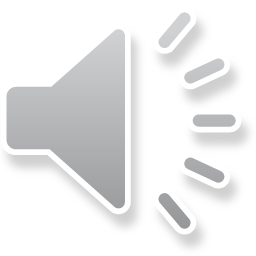 [Speaker Notes: Pethau i'w gwneud a'u hosgoi
CYMERWCH ofal o'ch gwaith a'i gadw'n ddiogel.  Os bydd eich gwaith yn ei gadw ar gyfrifiadur, cadwch eich cyfrinair yn ddiogel.

DINISTRIWCH gopïau papur nad oes eu hangen arnoch.

DYWEDWCH wrth eich athro os ydych chi'n derbyn cymorth neu arweiniad gan rywun arall – bydd angen iddo gofnodi natur y cymorth a roddwyd i chi.

Os ydych chi'n gweithio'n rhan o grŵp, YSGRIFENNWCH eich cyfrif eich hun a lle gallai fod data a rennir, LLUNIWCH eich casgliadau eich hunain o'r data hynny.
PEIDIWCH â gadael eich gwaith ar hyd y lle neu ei rannu â phobl eraill, gan gynnwys ar y cyfryngau cymdeithasol.

Rhaid mai eich gwaith chi yn unig yw'r gwaith a gyflwynwch i'w asesu felly PEIDIWCH â chopïo oddi wrth rywun arall, gan gynnwys copïo o ffynonellau ar-lein.

PEIDIWCH â chaniatáu i unrhyw un arall gopïo oddi wrthych chi.

PEIDIWCH â chynnwys deunydd amhriodol, anweddus na sarhaus.
**COFIWCH**
EICH CYMHWYSTER CHI YDYW FELLY RHAID MAI EICH GWAITH CHI YDYW!]
Unrhyw Gwestiynau?

Os oes gennych unrhyw gwestiynau, holwch eich athro pwnc; bydd yn gallu rhoi cyngor a chyfarwyddyd i chi.
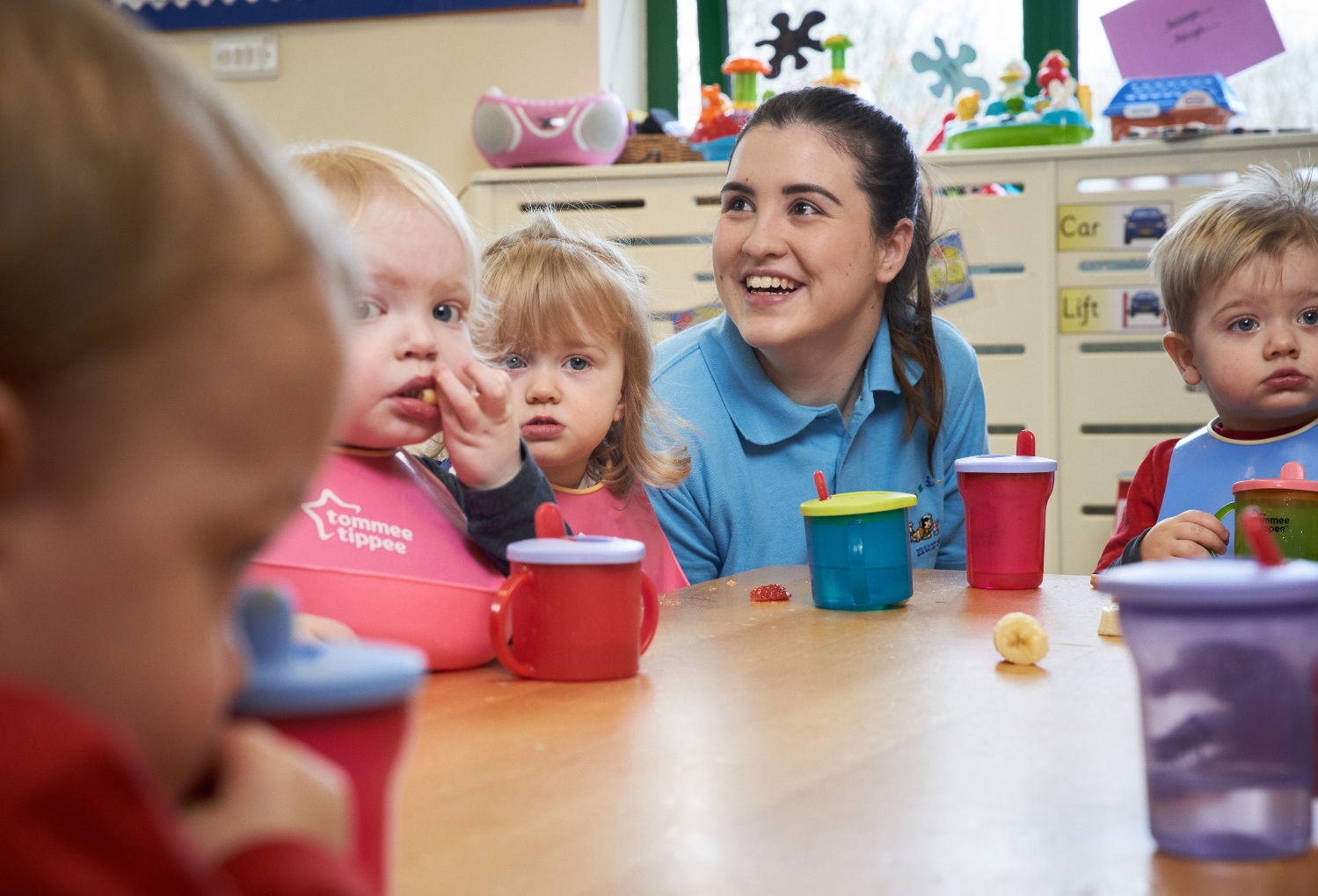 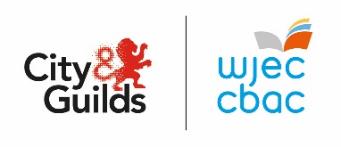 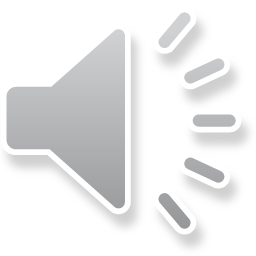 [Speaker Notes: Os oes gennych unrhyw gwestiynau, holwch eich athro pwnc; bydd yn gallu rhoi cyngor a chyfarwyddyd i chi.]